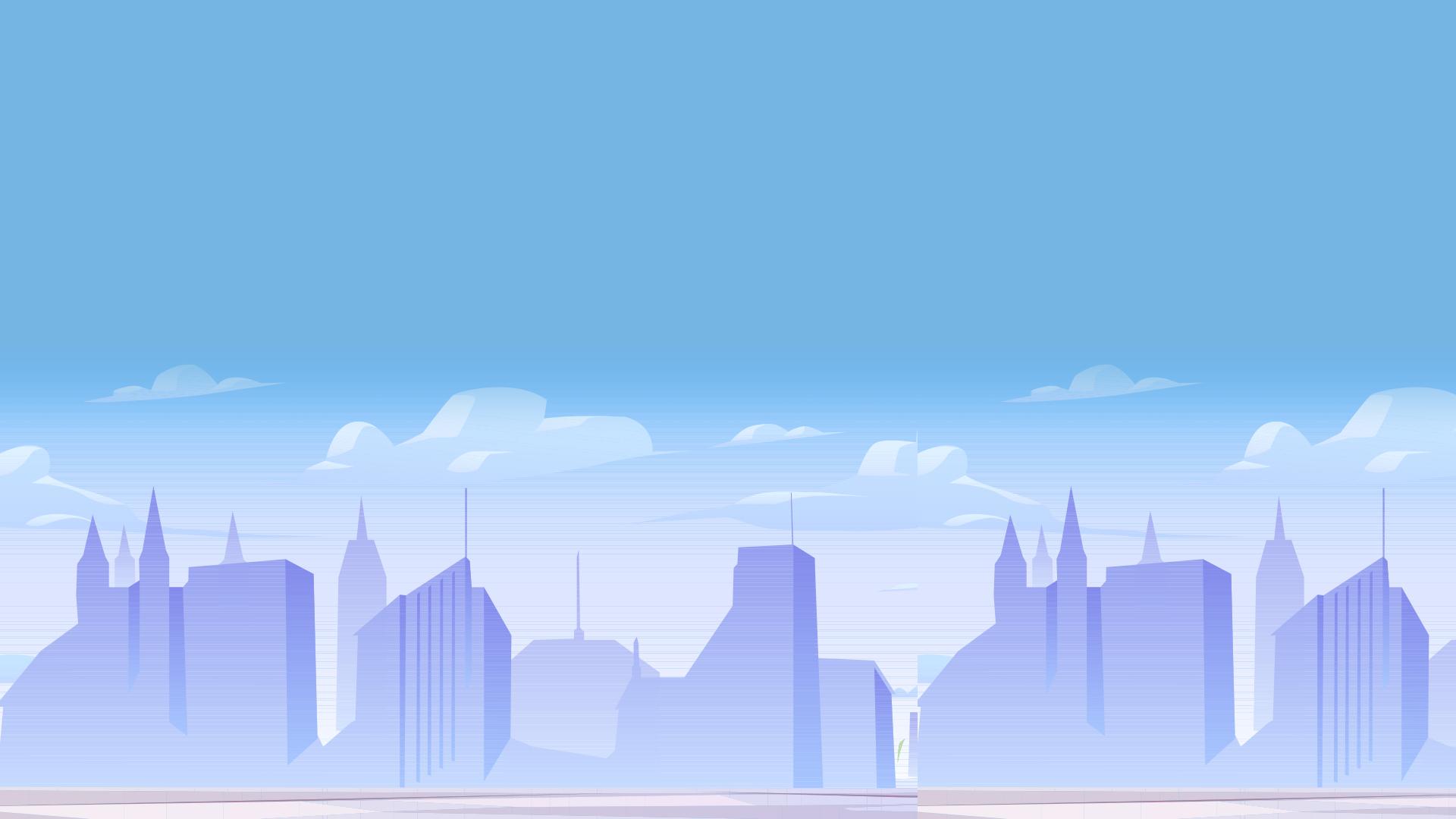 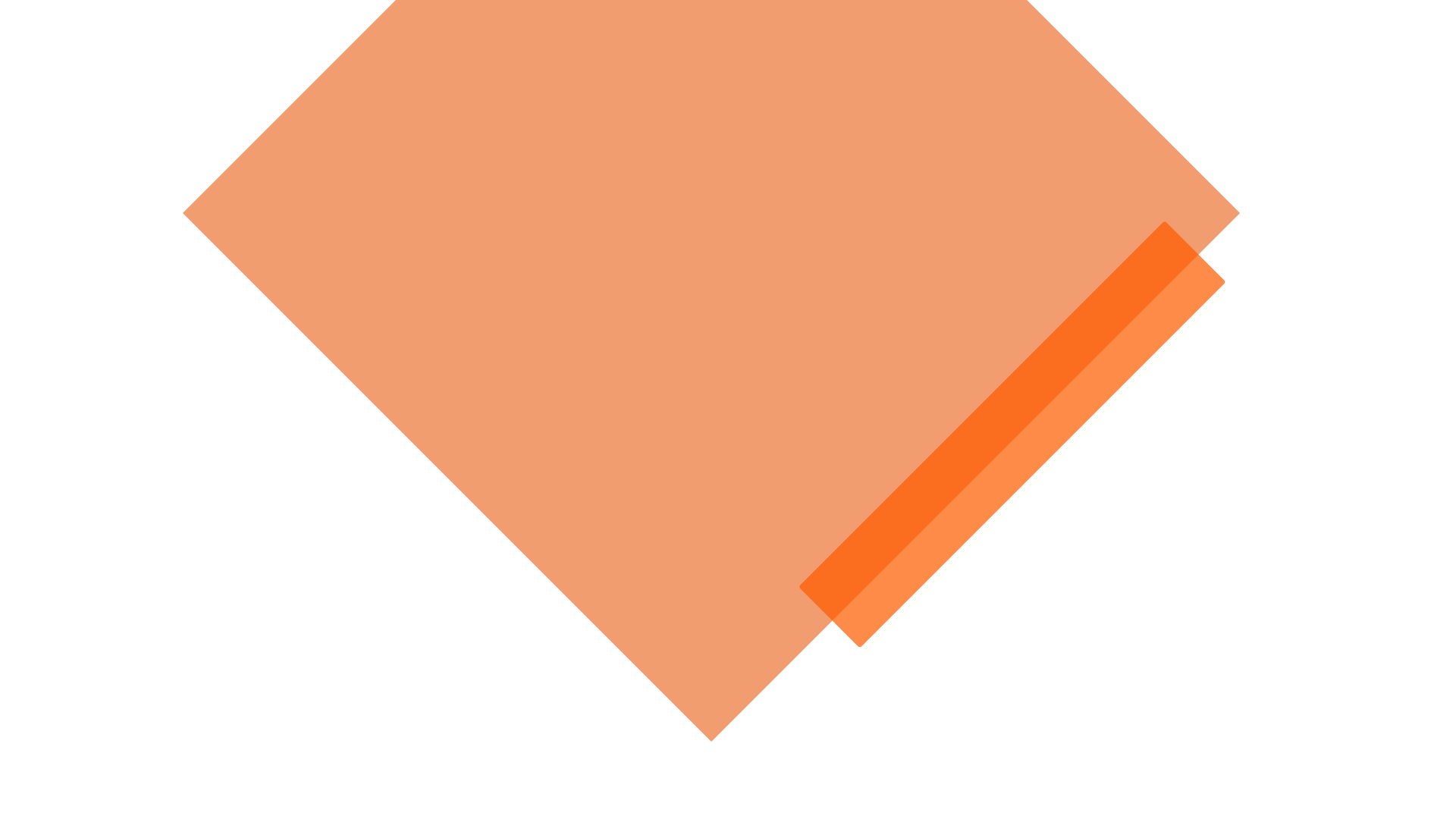 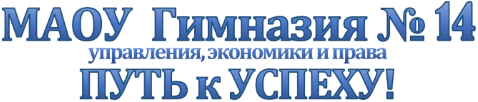 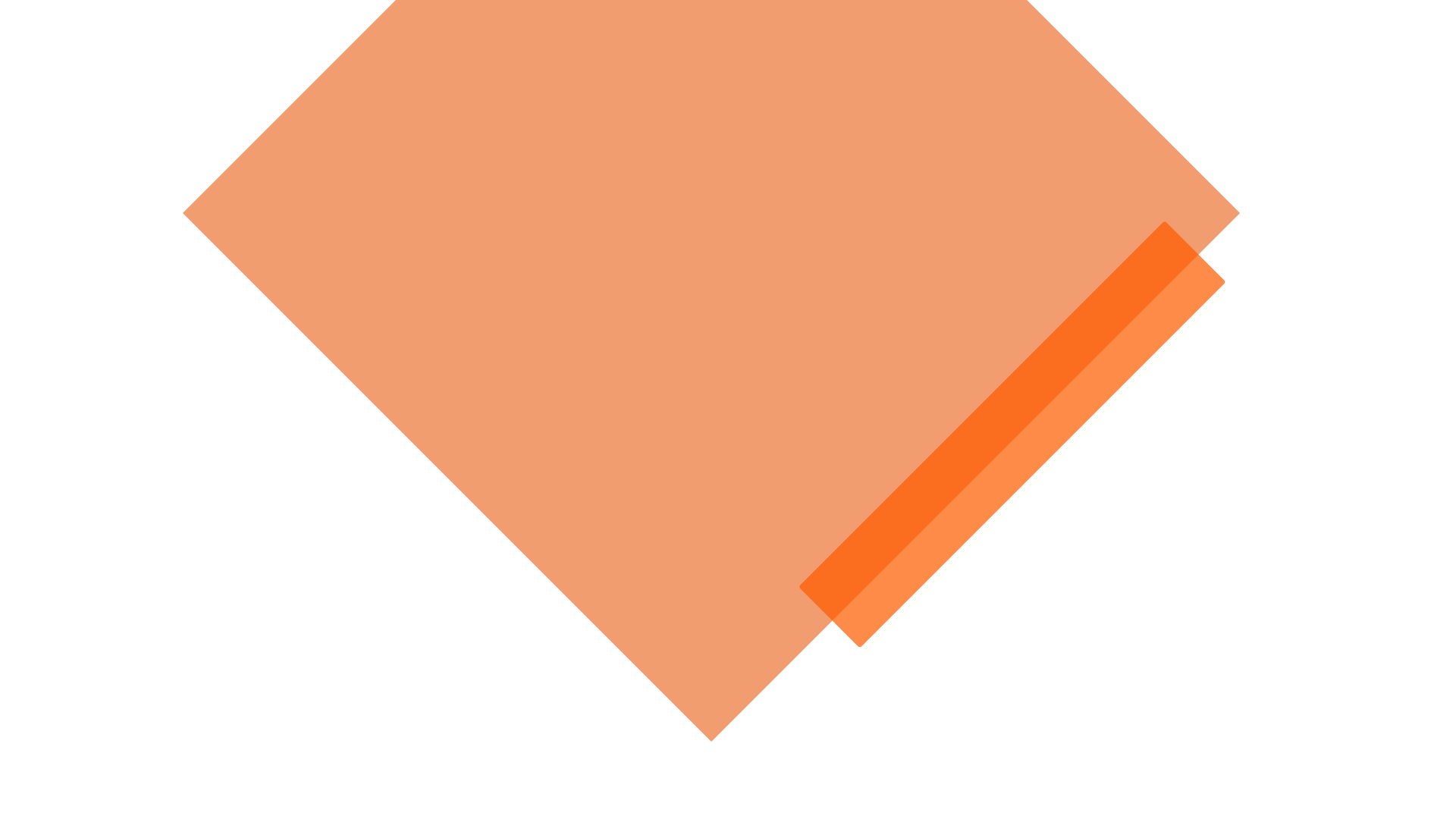 Модель STEM-лаборатории и возможные пути ее оснащения и интеграции в образовательные программы детского сада.
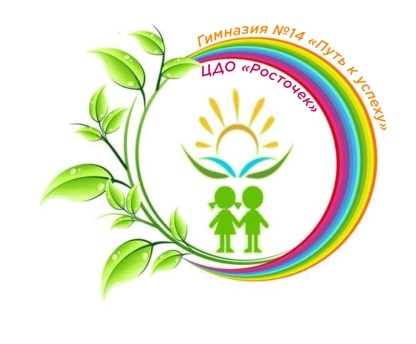 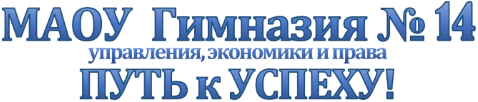 Образовательная деятельность
( непосредственная образовательная деятельность)

Свободная деятельность
(исследовательская деятельность в центрах экспериментирования, игры с разными видами конструкторов)

Дополнительное образование(«Ментальная арифметика», « Лего – конструирование», обучение основам программирования и алгоритмике с помощью MatataLab,

Клубная деятельность
Возможные пути оснащения и интеграции в образовательной программе
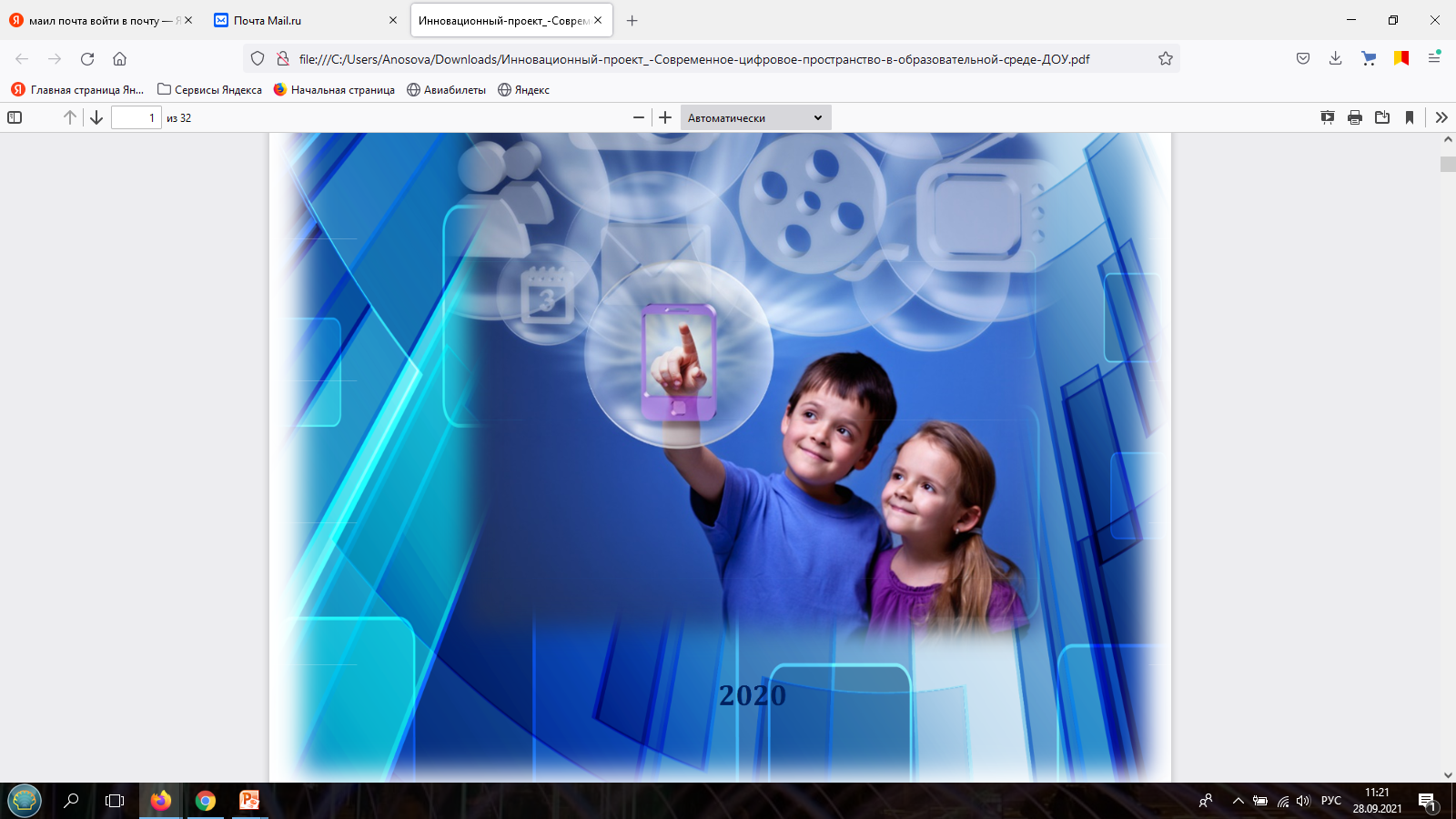 STEM-образование – модульное направление образования, целью которого является развитие интеллектуальных способностей ребенка с возможностью вовлечения его в научно-техническое творчество.
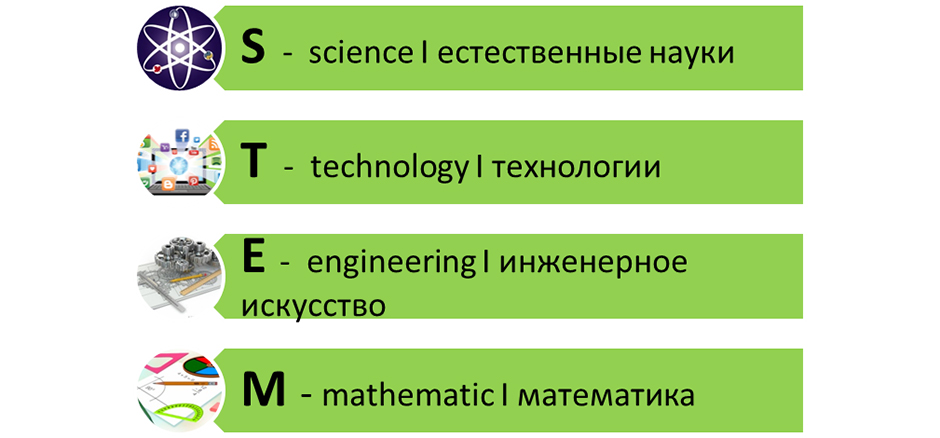 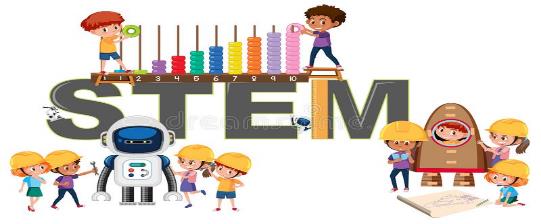 «STEM -образование детей дошкольного возраста» включает       6 модулей, содержание которых направлено на развитие интеллектуальных способностей детей.
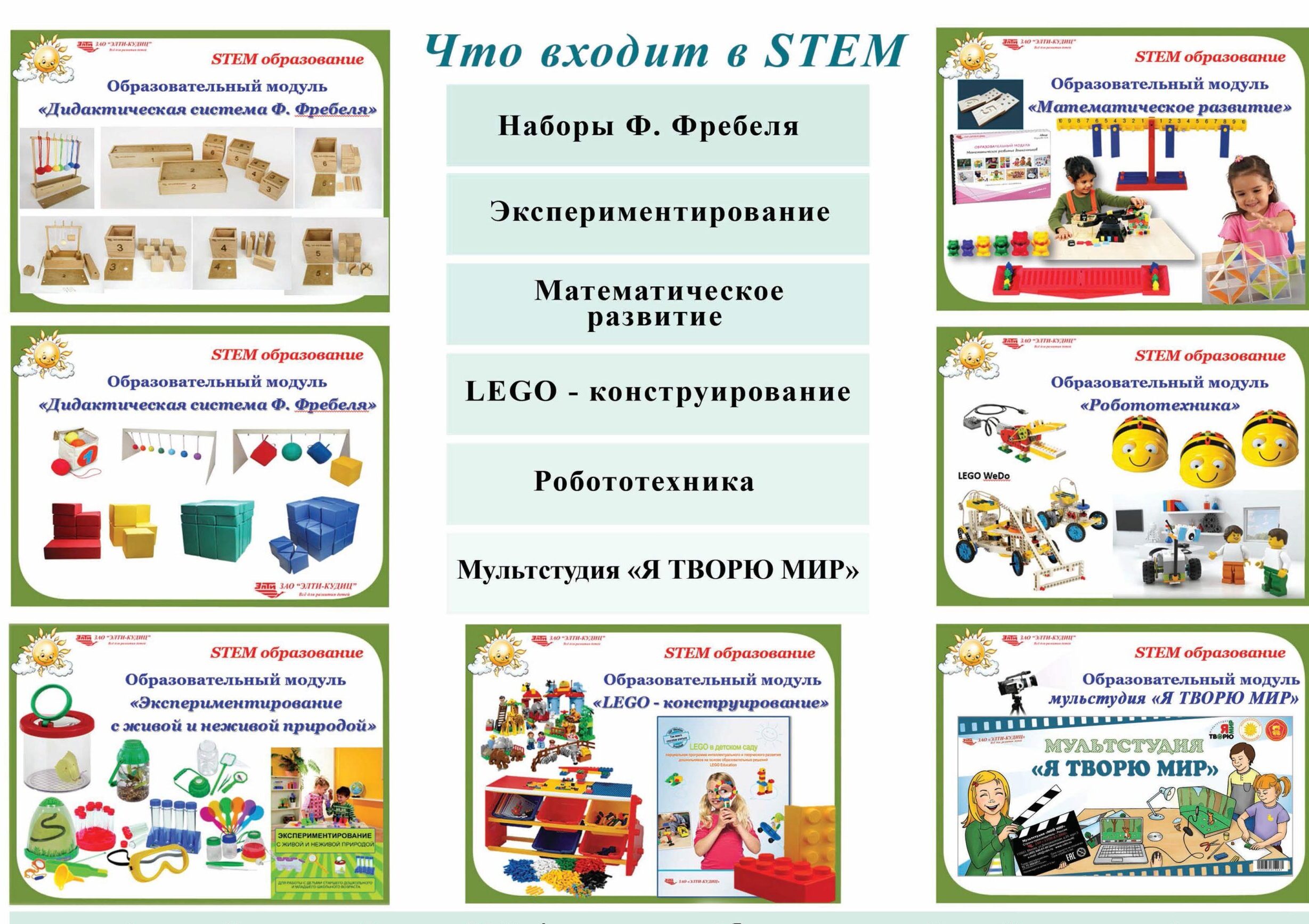 STEM - образование
«Дидактическая система Ф. Фрёбеля».
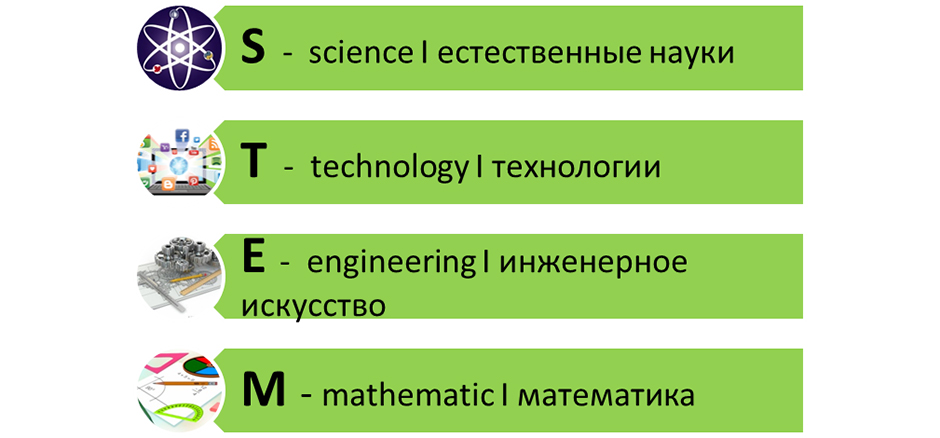 - Экспериментирование с предметами окружающего мира;
Освоение математической действительности путем действий 
с геометрическими телами и фигурами;
- Освоение пространственных отношений;
- Конструирование в различных ракурсах и проекциях.
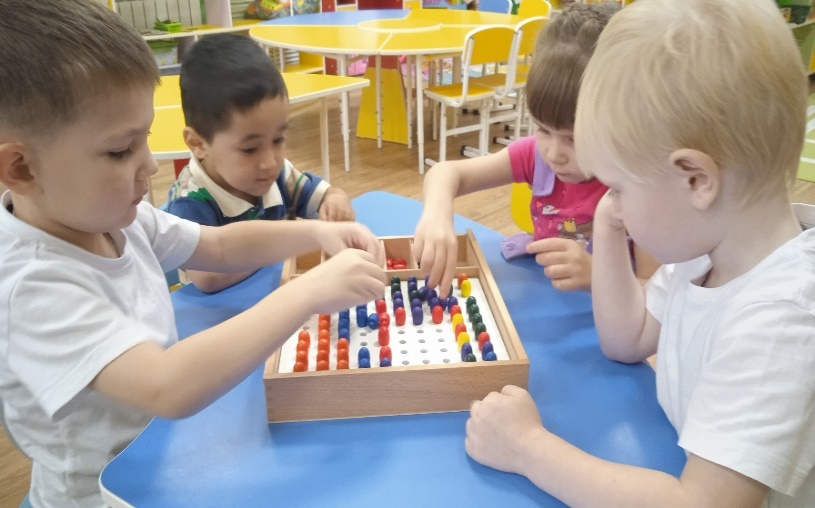 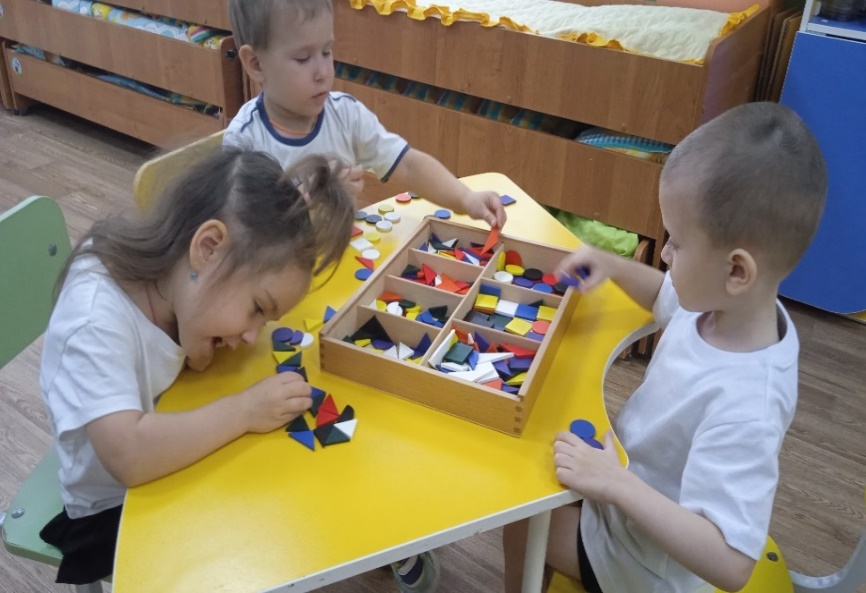 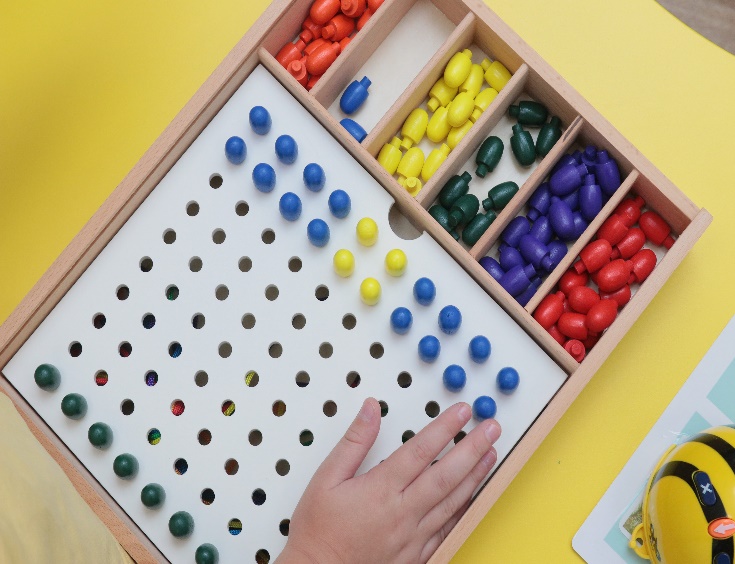 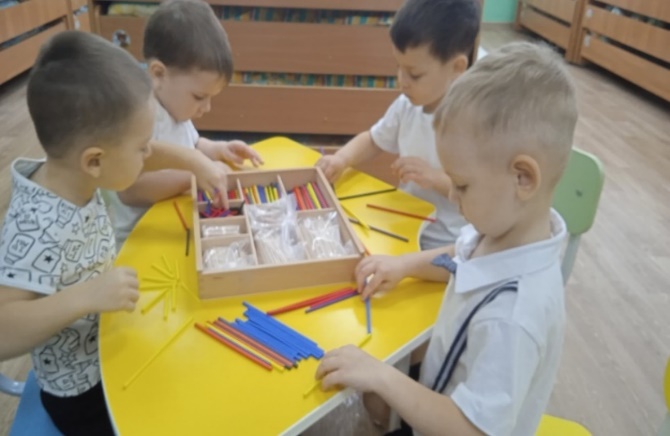 «Экспериментирование».
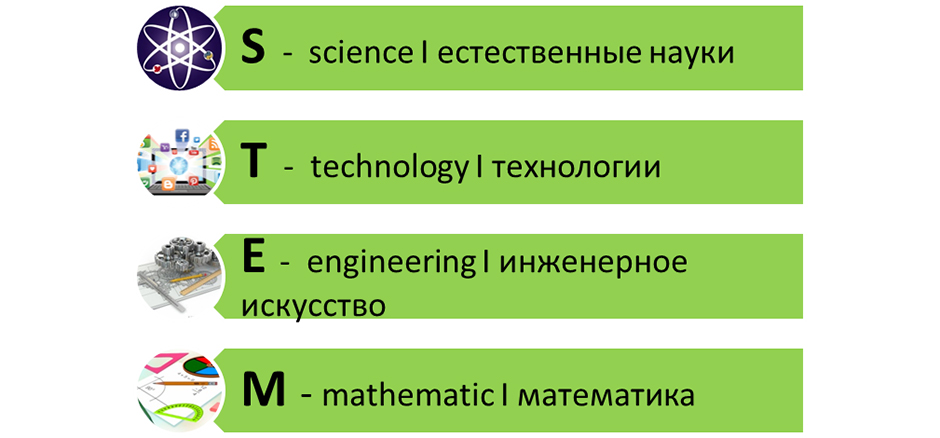 -способность к практическому и умственному экспериментированию, обобщению, установлению причинно-следственных связей;-умение создавать новые образы, фантазировать. -формирование представлений об окружающем мире в опытно-экспериментальной деятельности;-формирование экологического сознания с природным материалом, детская уличная лаборатория, метеостанция, а также электронные образовательные ресурсы.
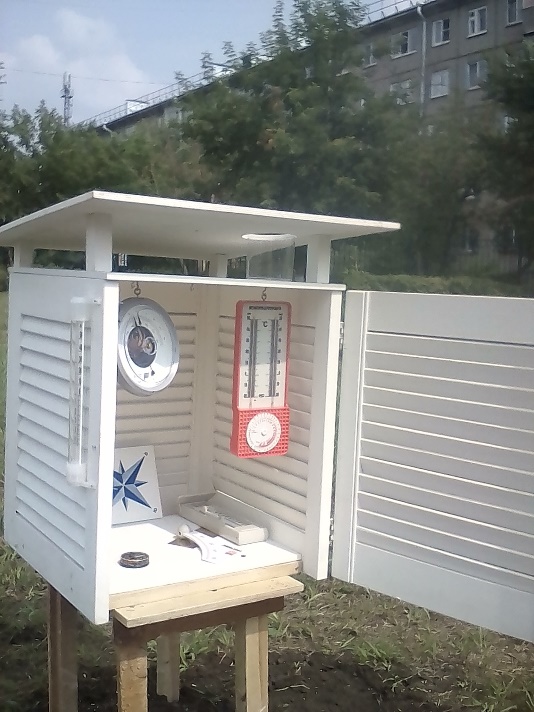 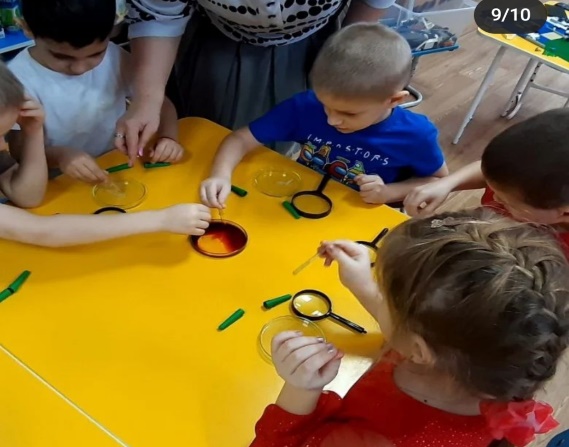 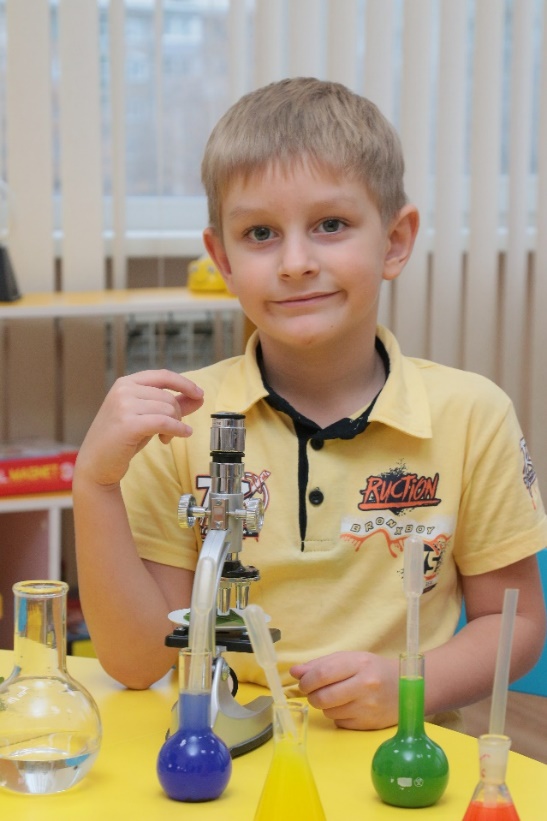 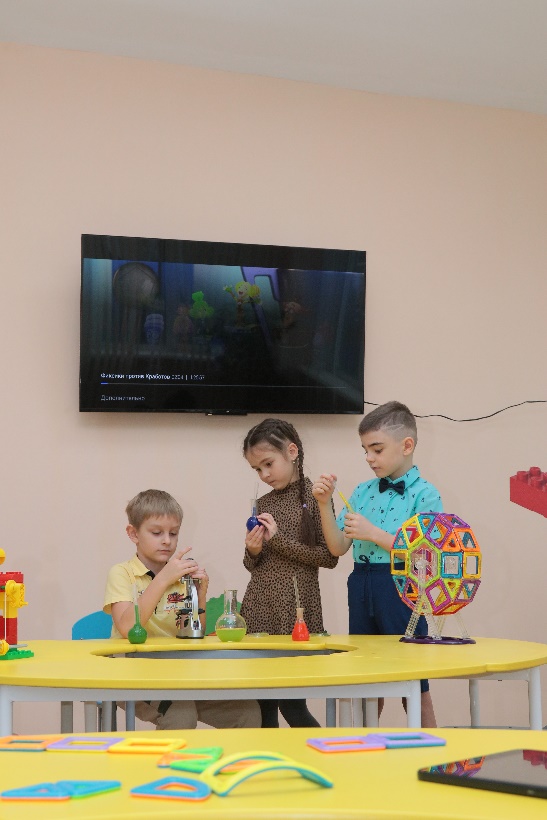 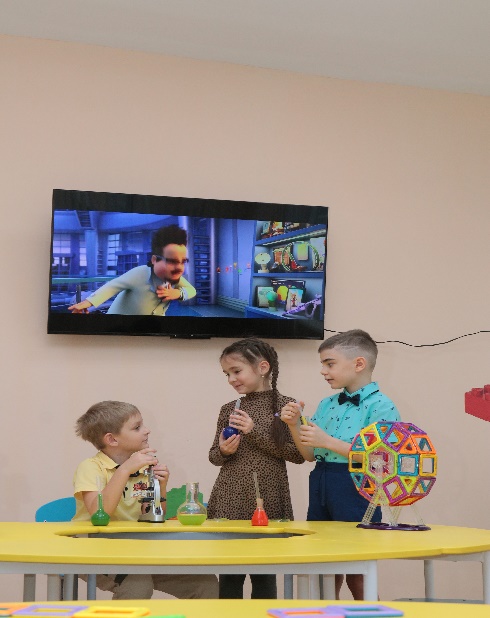 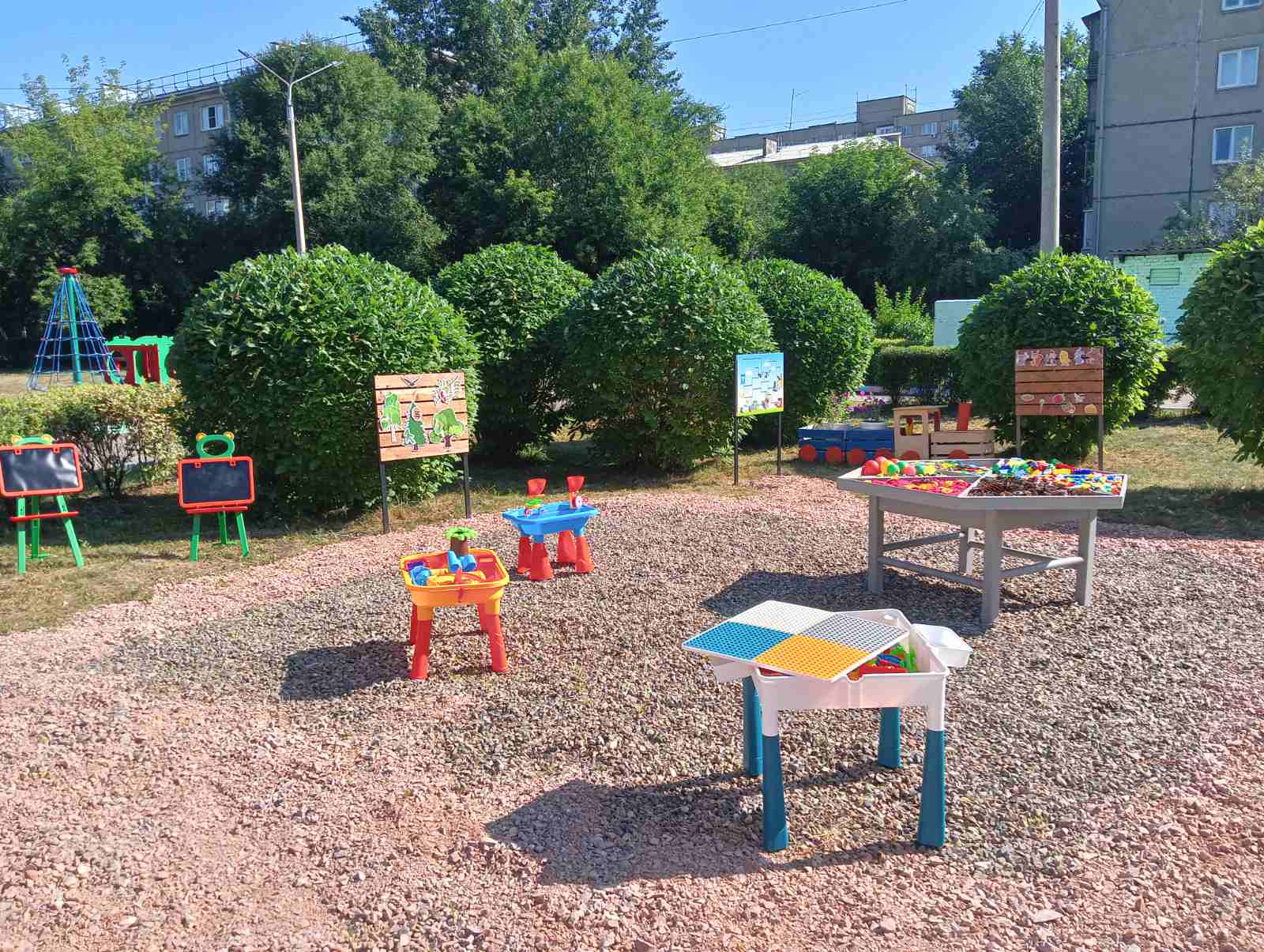 Цифровые и виртуальные лаборатории («Наураша», «Virtulab»,…) для организации экспериментальной деятельности и формирования исследовательской компетентностей
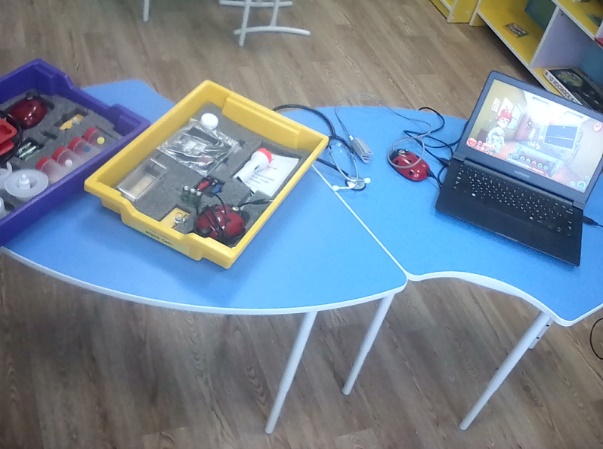 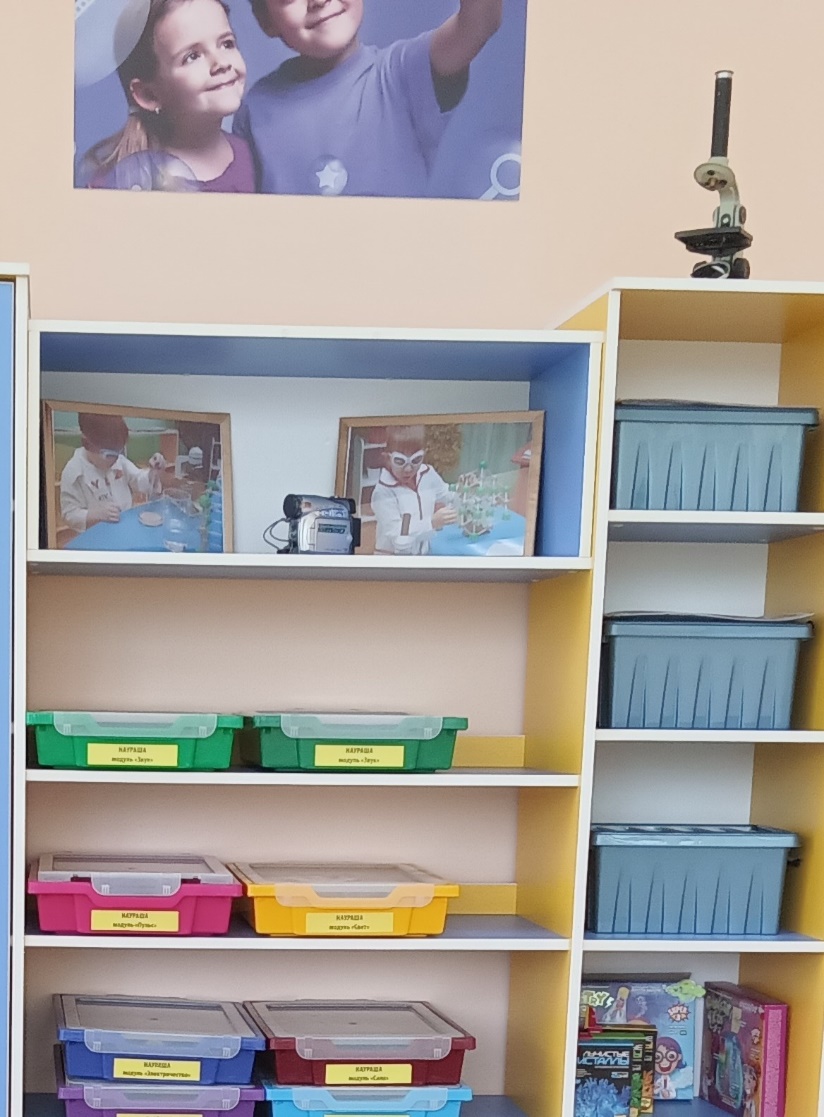 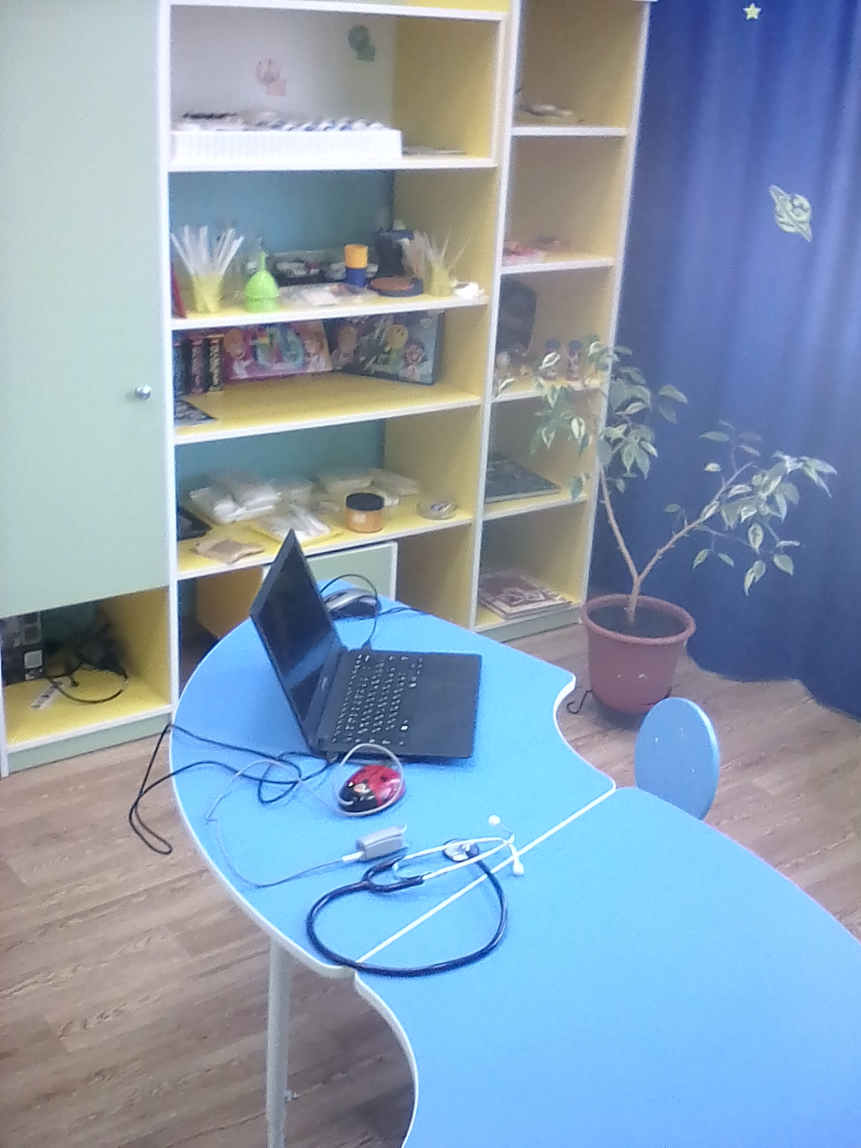 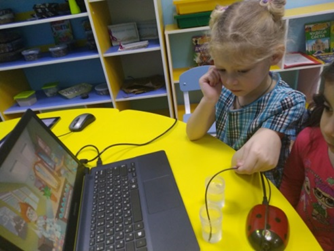 «LEGO - конструирование»
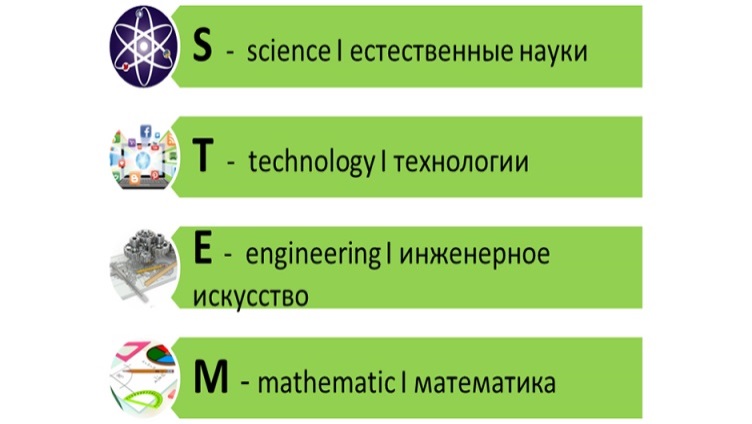 - способность к практическому и умственному экспериментированию, обобщению, речевому планированию и речевому комментированию процесса и результата собственной деятельности; - свободное владение родным языком (словарный состав, грамматический строй речи, фонетическая система, элементарные представления о семантической структуре) -умение создавать новые образы, фантазировать, использовать аналогию.
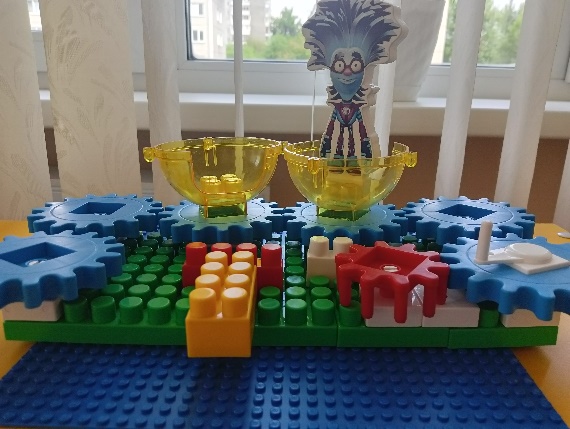 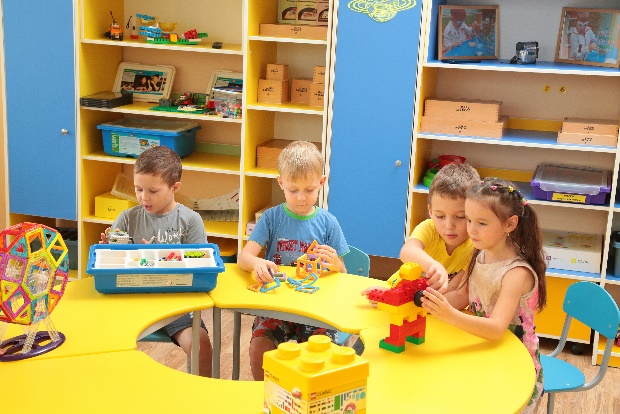 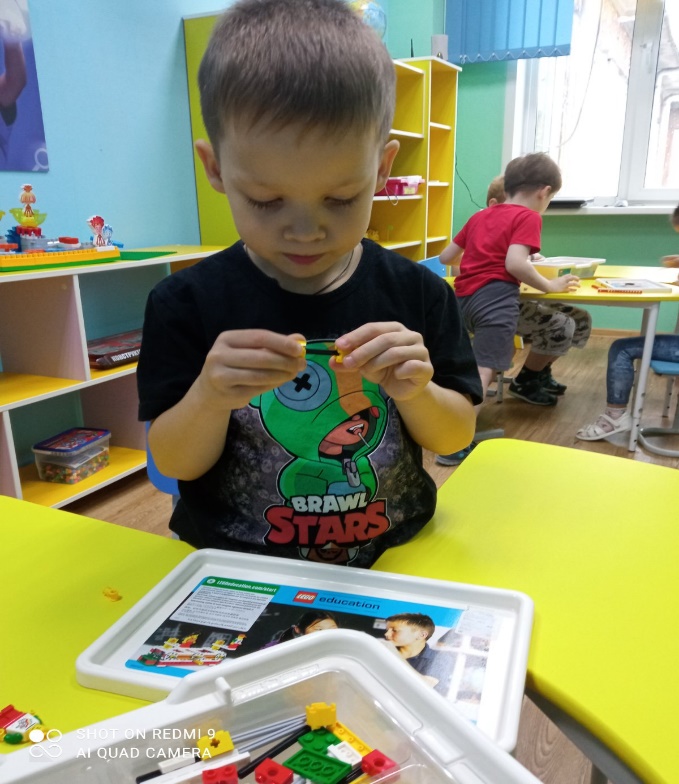 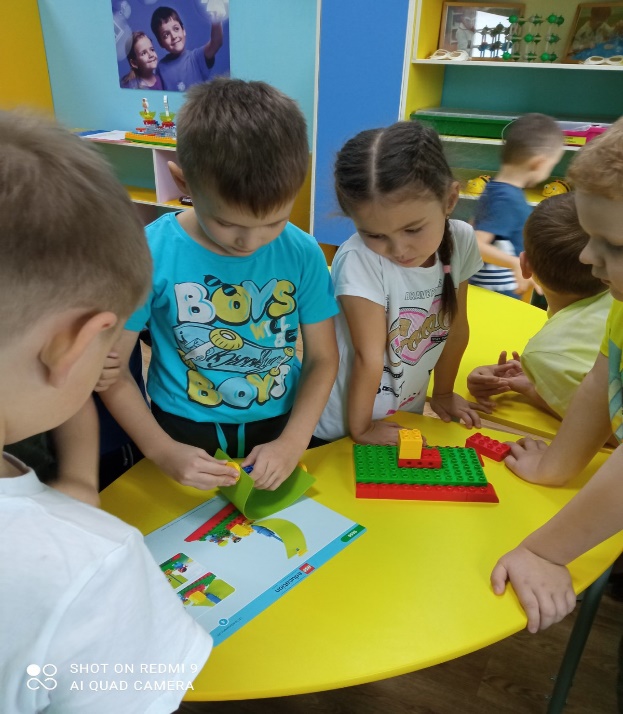 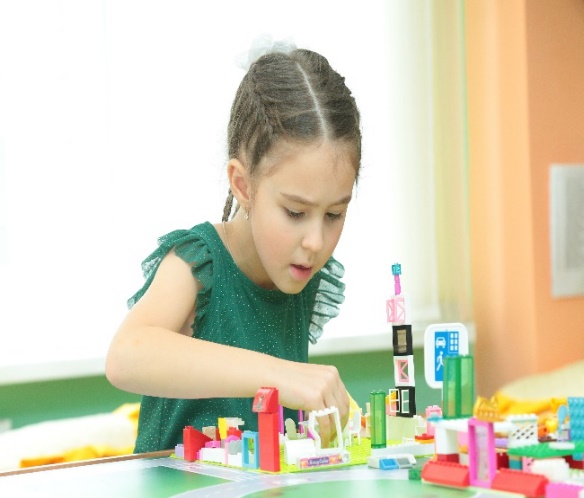 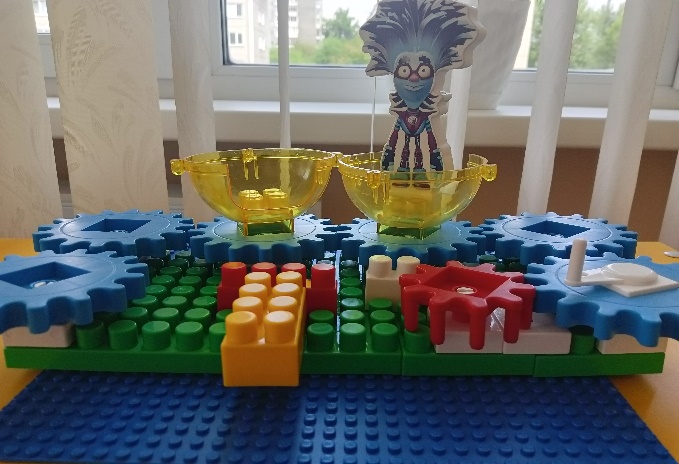 Робототехнические модули MatataLab, «Умная пчела Bee-Bot» и конструкторы для обучения основам программирования и алгоритмизации в доступной форме с 4 летнего возраста
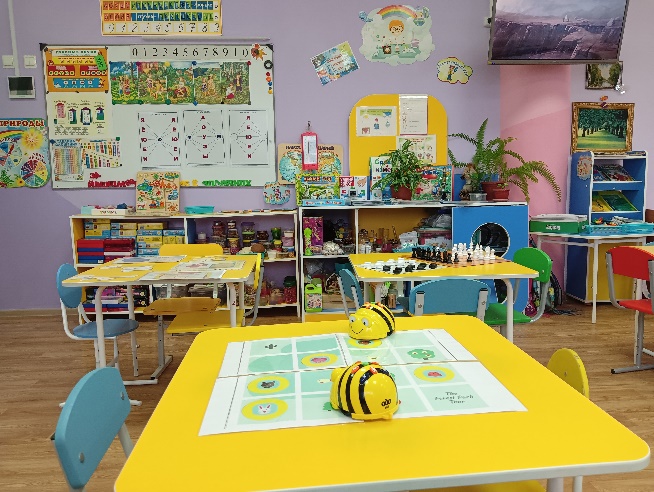 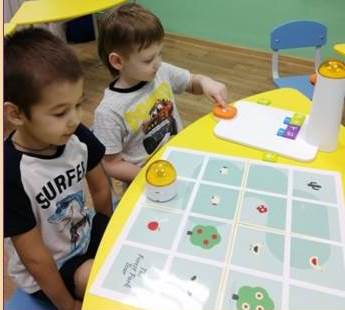 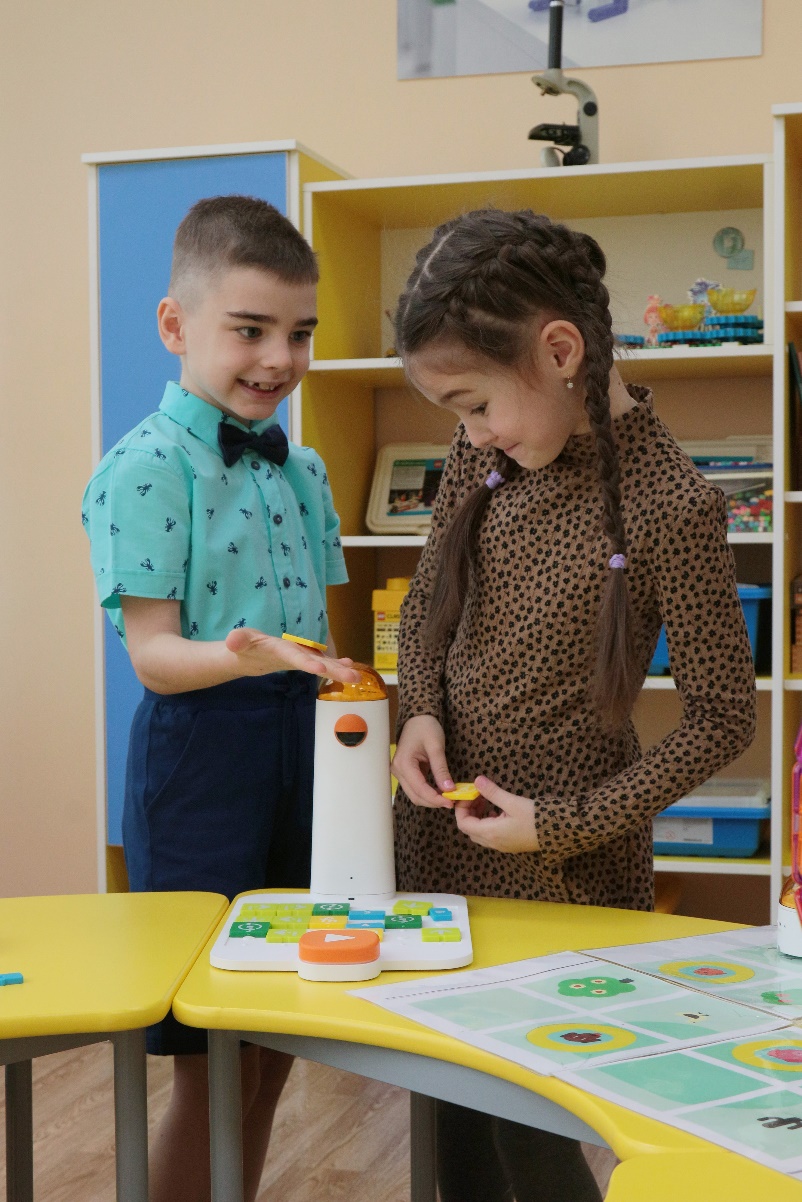 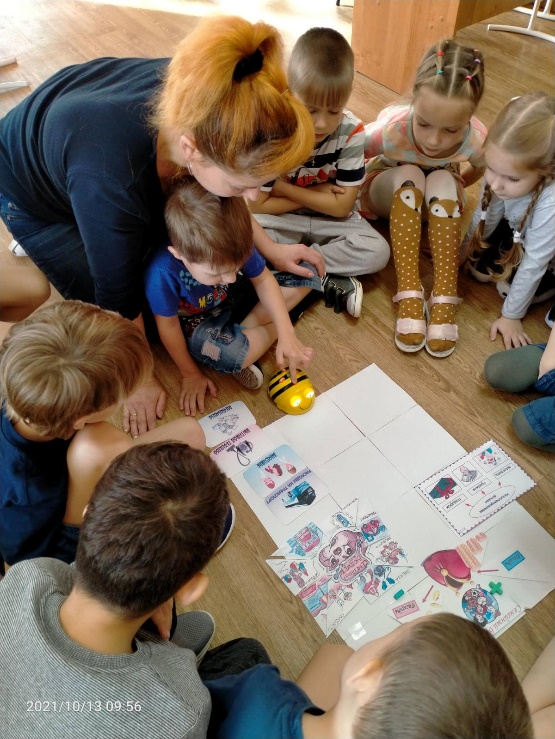 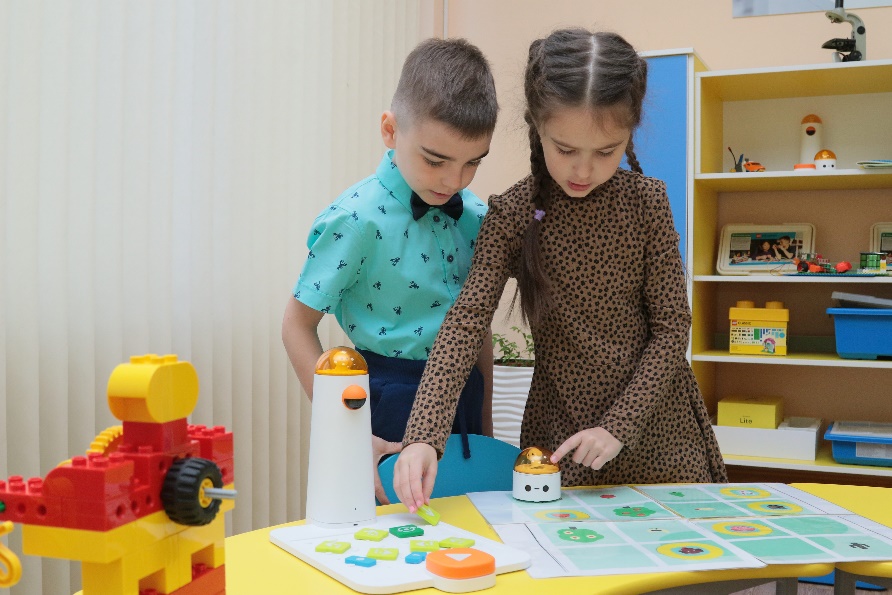 «Математическое развитие»
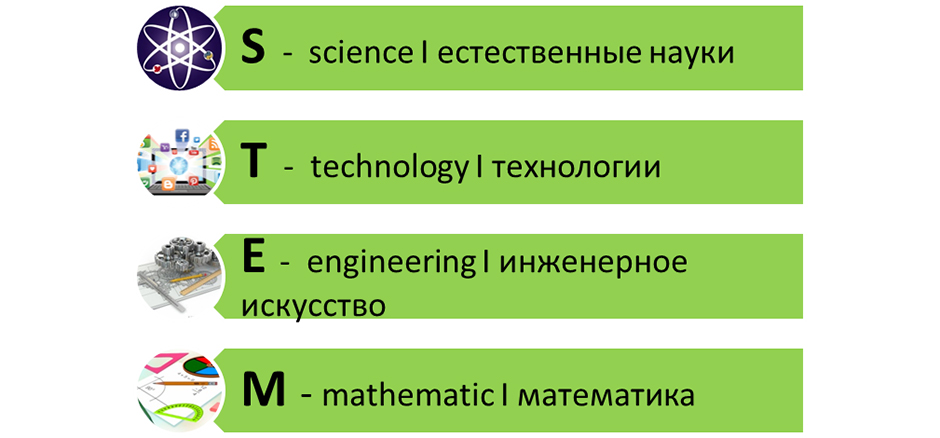 -комплексное решение задач математического развития c использованием 
Абакуса (ментальная арифметика), палочки «Киюзенера», блоки «Дьеныша»…, а также…..
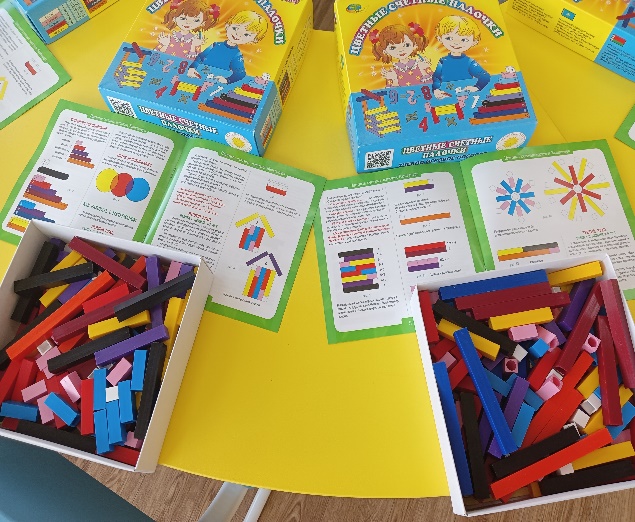 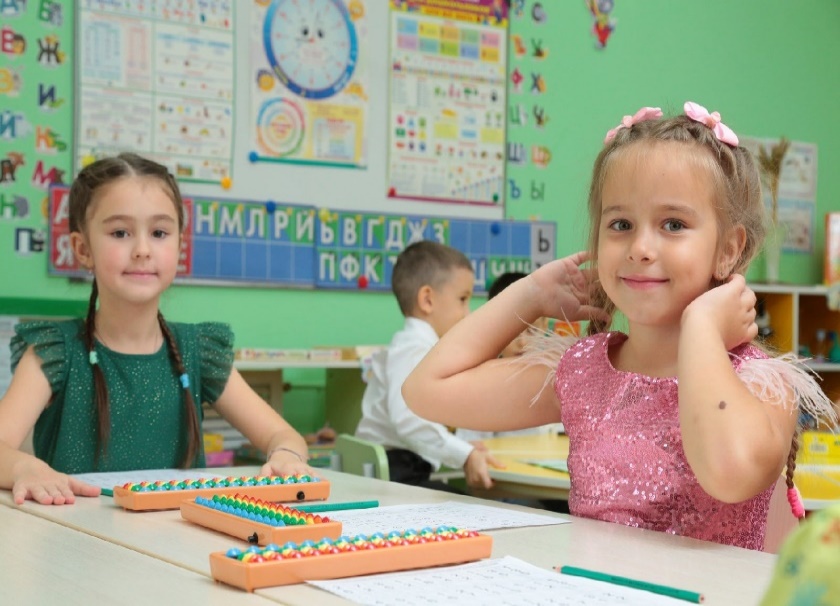 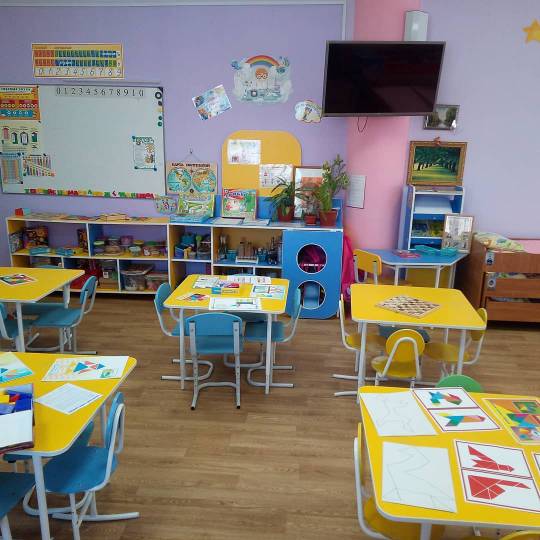 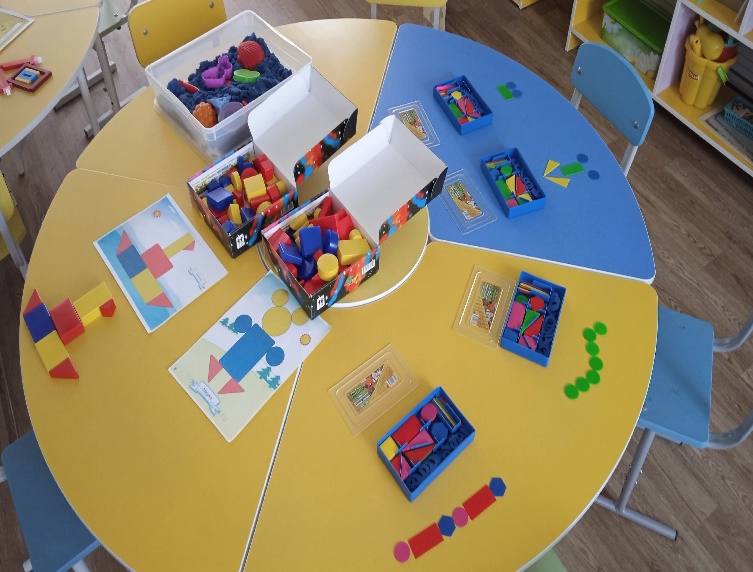 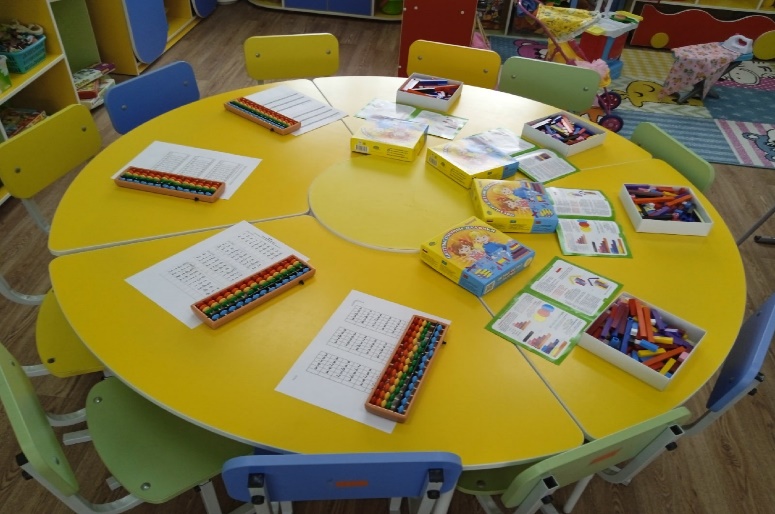 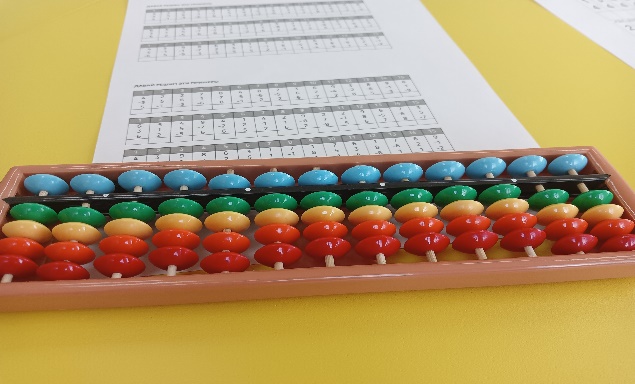 Электронные образовательные ресурсы, такие как мультимедийные образовательные приложения,  On-line среды, цифровые динамичные образовательные материалы («Учи.ру», «Учимся считать», IQsha, «Googl Maps»,, стань школьником с робобориком..)
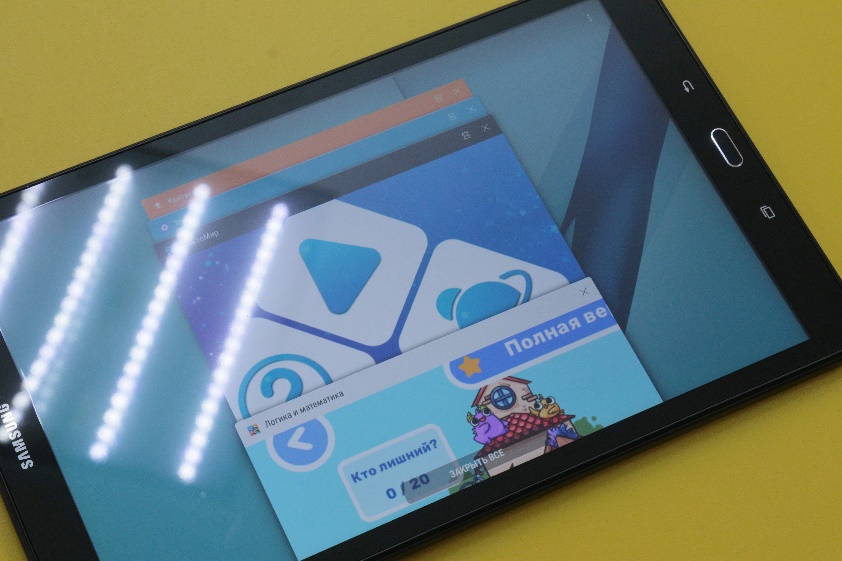 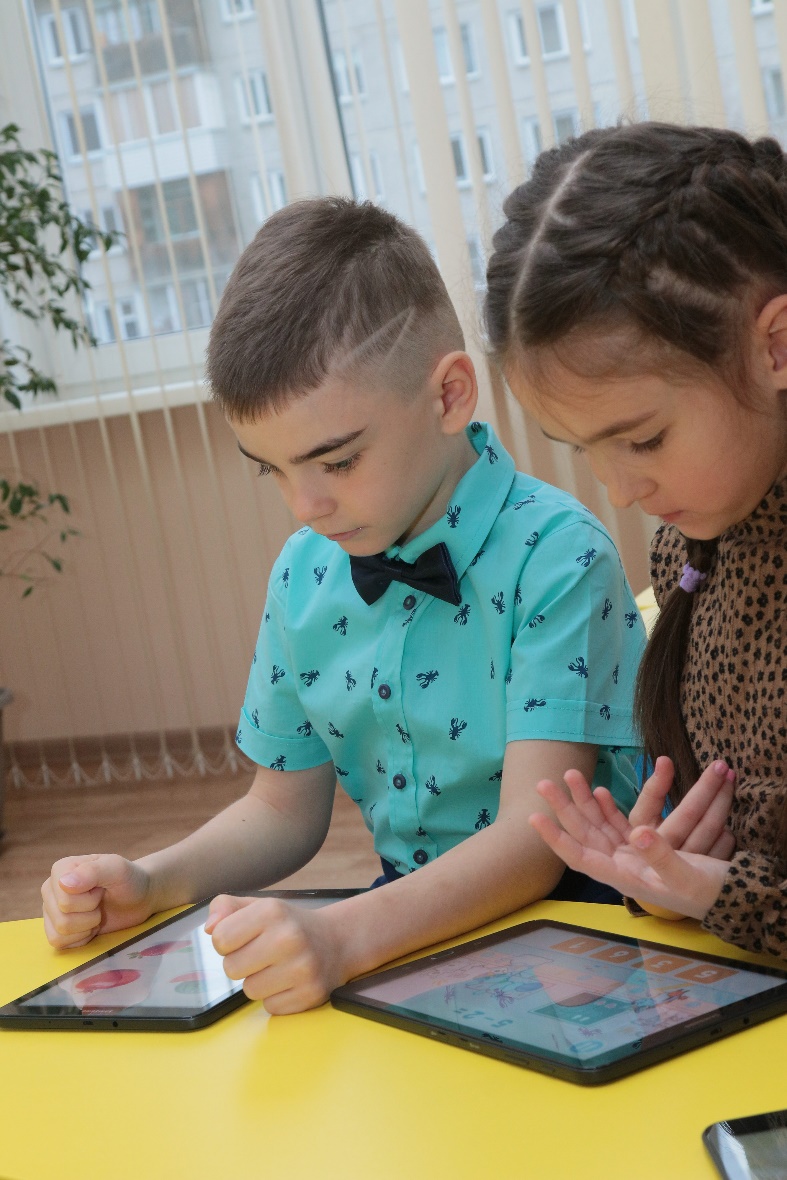 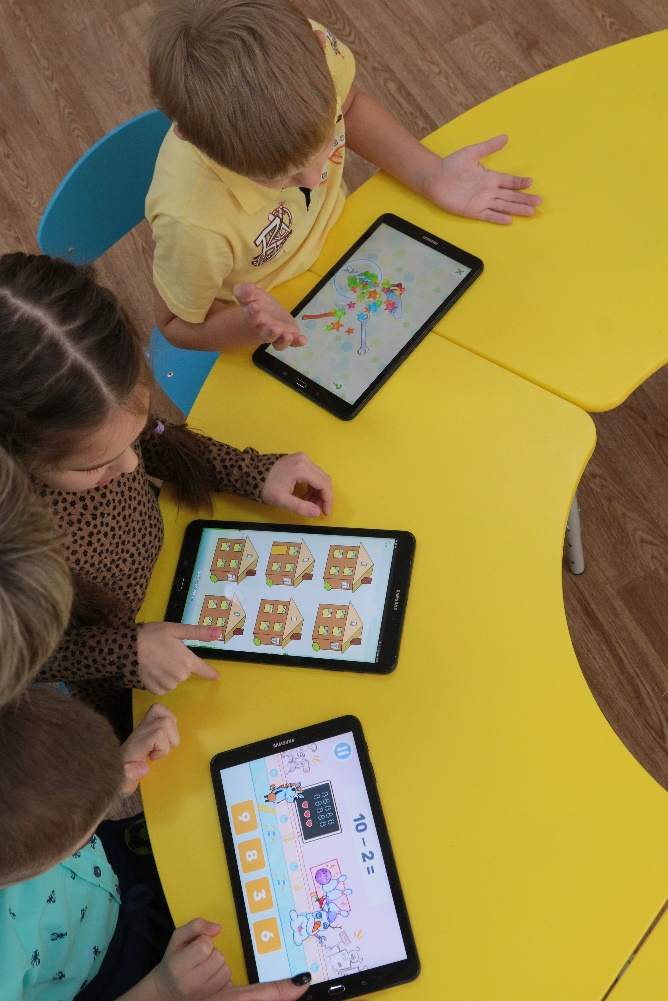 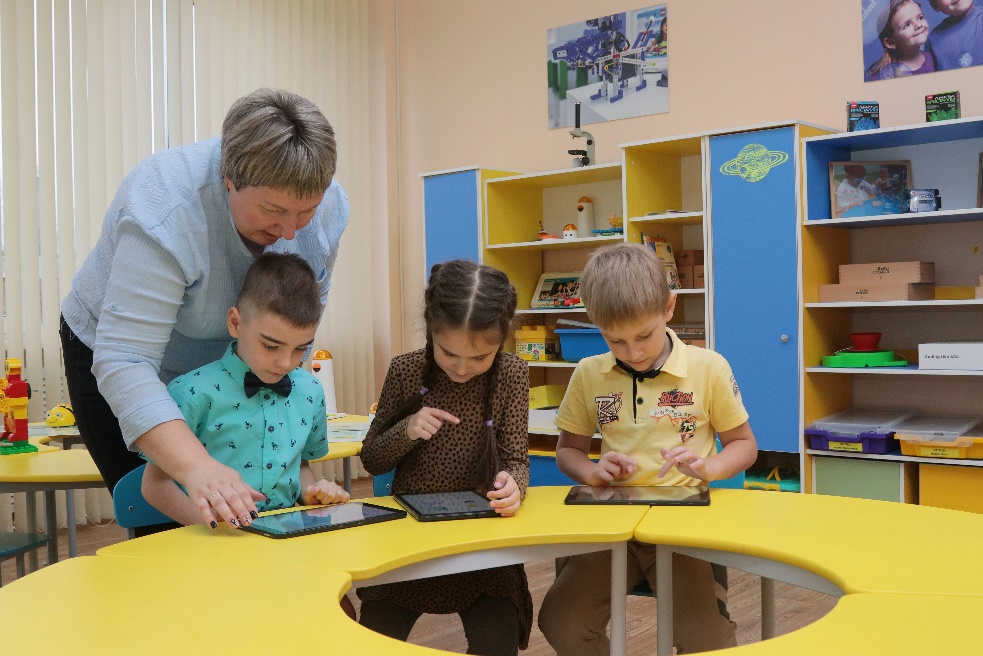 Перспектива дальнейшего роста
-освоение ИКТ (информационно-коммуникационных технологий) и цифровых технологий; 
-освоение медийных технологий;
- организация продуктивной деятельности на основе художественного и технического творчества.
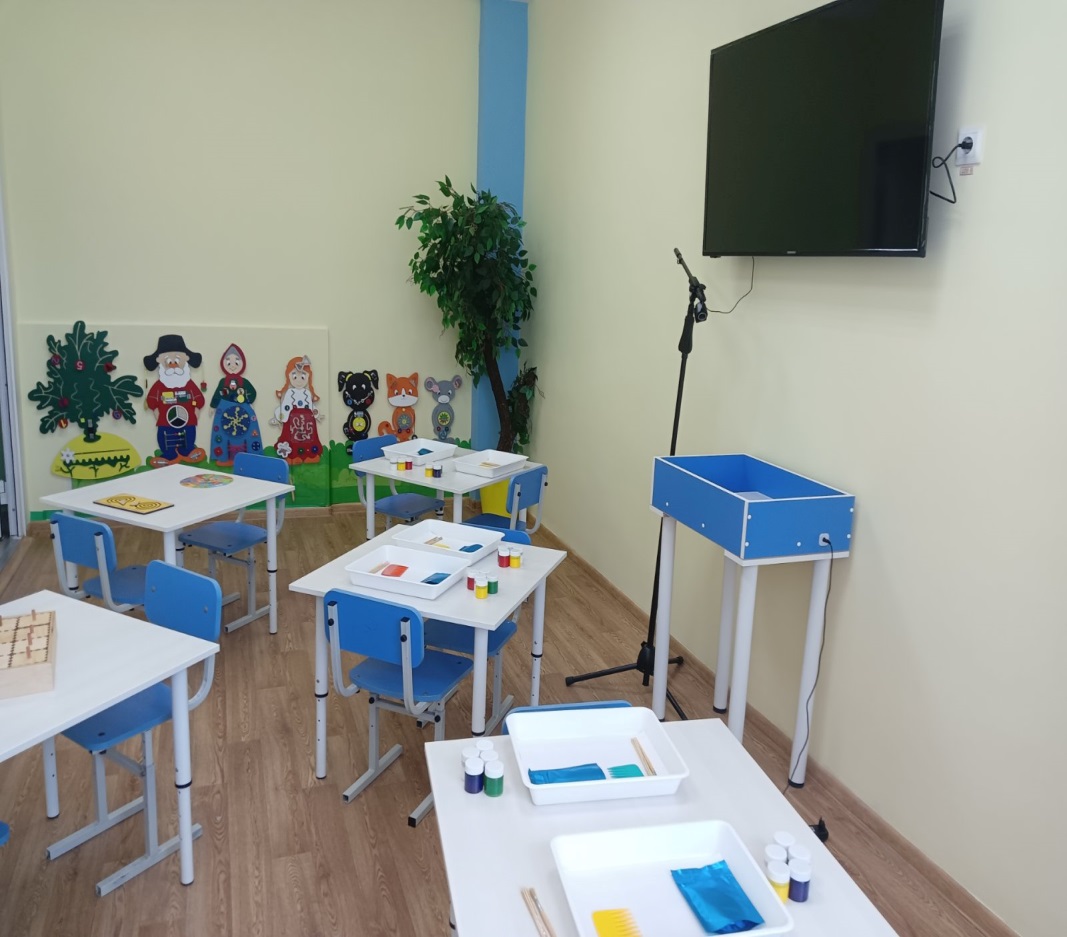 «Мультимедийная студия  «Я творю мир»
Планируем создать детскую творческую студию авка – анимации целью которой будет являться:
- снятие  психоэмоционального напряжения детей дошкольного возраста посредством аква-анимации
 Ключевые задачи:
- научить детей выражать свои чувства, переживания во внешней действенной форме;
- развивать  коммуникацию с другими детьми, используя продукты своей деятельности;
 - развивать стремление к исследованию окружающего мира через символизацию его в особой форме, конструирование мира в виде рисунков, сказок, историй.
Эффекты:
Формирование у детей познавательной активности, логики, любознательности, исследовательского интереса, критического и инженерного мышления.
Реализация  ФГОС ДОО по всем пяти направлениям развития: «Познавательное развитие», «Социально-коммуникативное развитие, «Речевое развитие», «Художественно-эстетическое развитие», «Физическое развитие».  
повышение эффективности организации системно-деятельностного подхода в контексте требований ФГОС»;
обеспечение качественно нового уровня формирования  универсальных способов деятельности: 
познание;
моделирование;
исследование;
проектирование; 
активизация инновационной деятельности  СП ЦДО «Росточек» Гимназии;
качественное изменение  организации  образовательного процесса в детском саду;         
повышение уровня профессиональной компетенции педагогов;
совершенствование материально-технической базы;
качественное изменение инфраструктуры образовательного пространства детского сада;
расширение инструментария, используемого педагогами для организации образовательной деятельности.